Een soepele transitie
Eerste observaties bij invaarmeldingen
Hulpmiddelen bij een soepele transitie
Toezichtgesprekken
Factsheets, Q&A’s, good practices
Seminars, workshops, nieuwsberichten
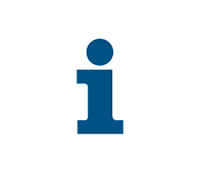 Informeren
Structureren
Toezichthouderregeling
Invaarsjabloon
Partiële beoordeling
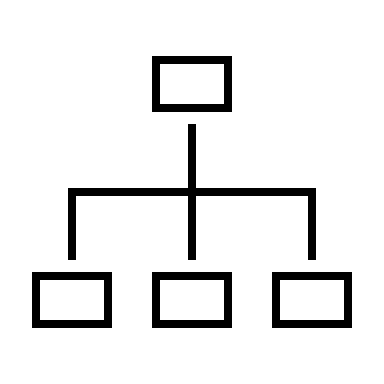 Digitale tooling
Digitaal meldingsformulier
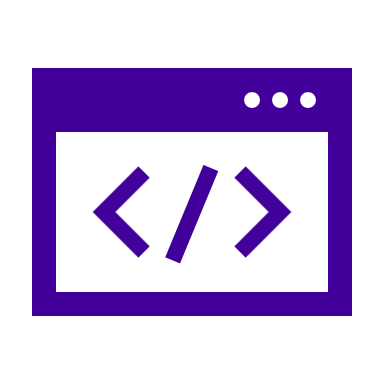 2
Het traject van een invaarmelding
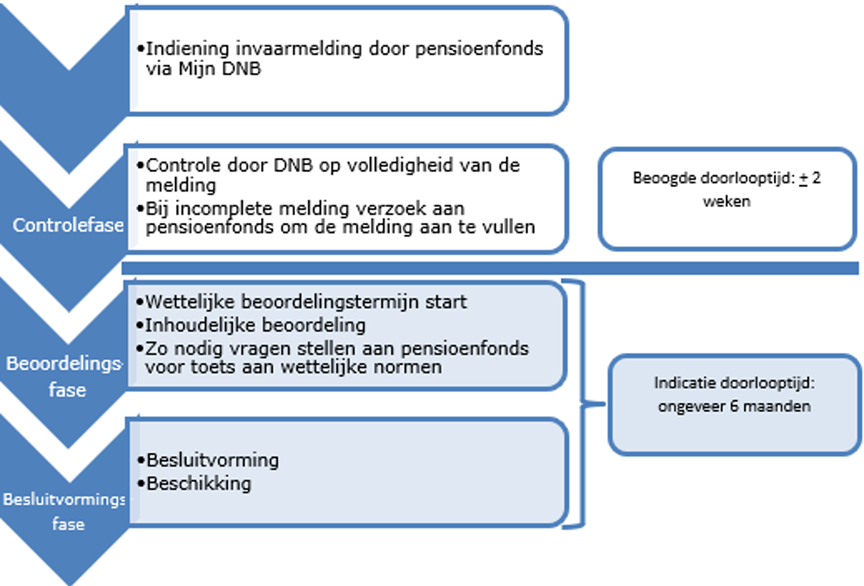  Gebruik van voorschriften
3
Invaarmeldingen: feiten en cijfers
4
Invaarmeldingen: de leercurve in de praktijk
DNB
Aanscherpen invaarsjabloon/ invulinstructie
Onduidelijke scheidslijn controlefase/beoordelingsfase
Fondsen
Richt proces in voor kwaliteitsborging invaarmelding en invaarsjabloon
Stel invaarsjabloon centraal in voorbereiding en besluitvorming
5
Titel van de dia
Q&A
6